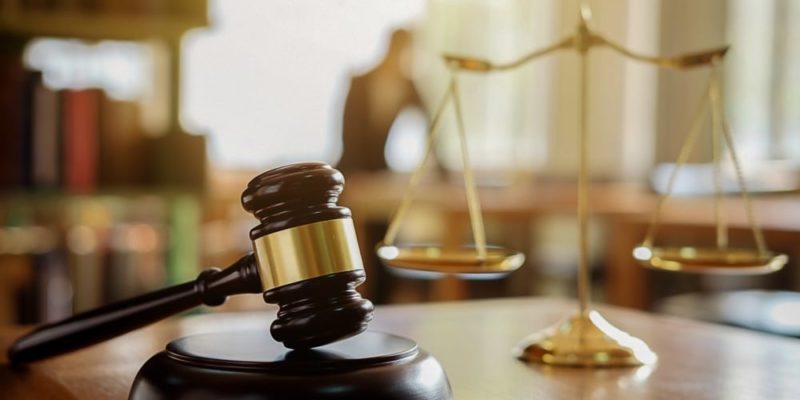 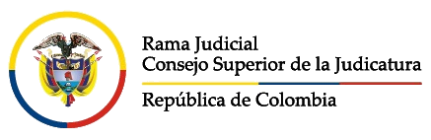 ELECCIÓN COMISIÓN INTERINSTITUCIONAL
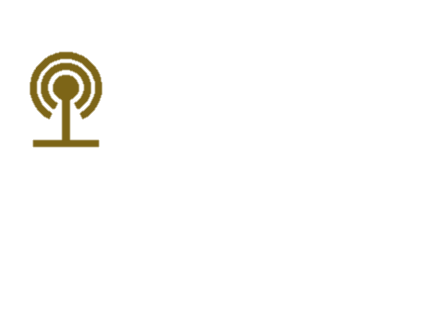 TRASMISIÓN
EN VIVO
CANDIDATOS A REPRESENTANTE DE LOS FUNCIONARIOS Y EMPLEADOS DE LA RAMA JUDICIAL ANTE LA COMISIÓN INTERINSTITUCIONAL 2019-2021
2
1
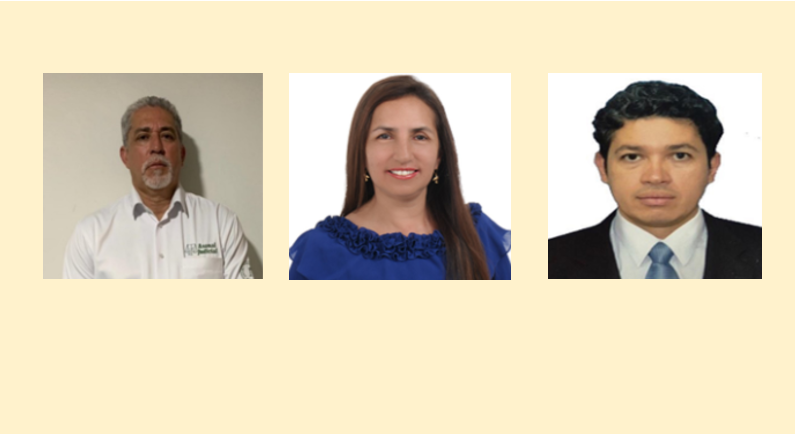 En atención a las elecciones de representante de los funcionarios y empleados de la Rama Judicial ante la comisión interinstitucional 2019-2021 que se realizará el próximo 31 de Mayo de 2019, El Consejo Seccional de la Judicatura de Santander y la Dirección Ejecutiva Seccional de Administración Judicial, se permite invitar a los Servidores Judiciales a la trasmisión en Vivo de la presentación de los perfiles de los candidatos.
3
Fecha:  24 de mayo de 2019
Horario:  10:00 a.m.

Lugares de trasmisión: 
Bucaramanga: Auditorio Palacio de Justicia de Bucaramanga 

El Link de la trasmisión se enviará por Correo Electrónico el día 23 de mayo de 2019.
TITO ALEJANDRO RUBIANO HERRERA
DOLORES CECILIA MARTÍNEZ RIASCO
FREDY ANTONIO MACHADO LÓPEZ
Juez Primero Penal del Circuito de Cartagena (Bolívar)
Juez Séptimo Administrativo del Circuito de Neiva (Huila)
Juez Once Penal de Circuito con Funciones de Conocimiento de                        Cali (Valle)
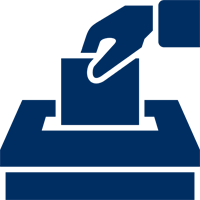 31 DE MAYO